МБДОУ детский сад № 114
«Взаимодействие педагогов и родителей детей с ТНР по развитию связной монологической речи через проектную деятельность»

           выполнили: Кравченко С.Р. (учитель-логопед)
           Дубаневич И.В. (воспитатель)

Иркутск, 2025 г.
Актуальность
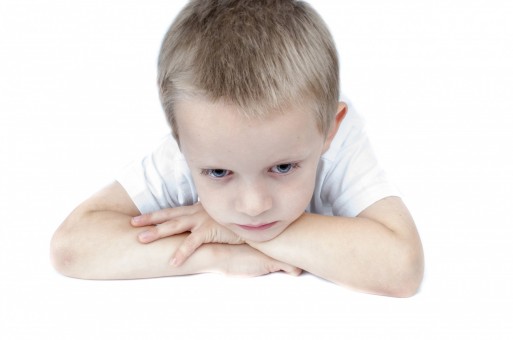 Дети с ТНР
Нарушение связной монологической речи
Ожидания
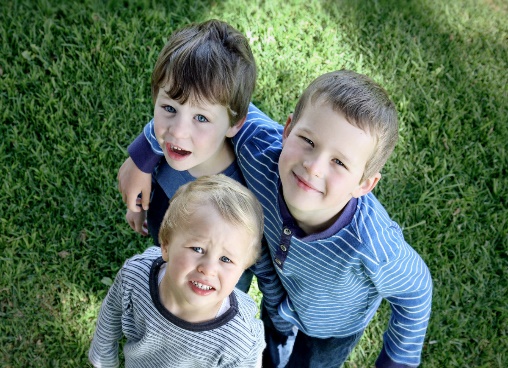 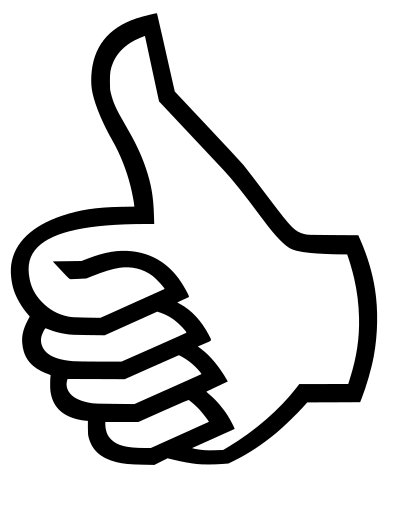 Составление рассказов
Взаимодействие с родителями
Связная монологическая речь
Проектная деятельность
Совместные творческие проекты:*книжки-малышки*тематические альбомы*электронные презентации*лэпбуки*коллективные проекты*макеты
Результаты
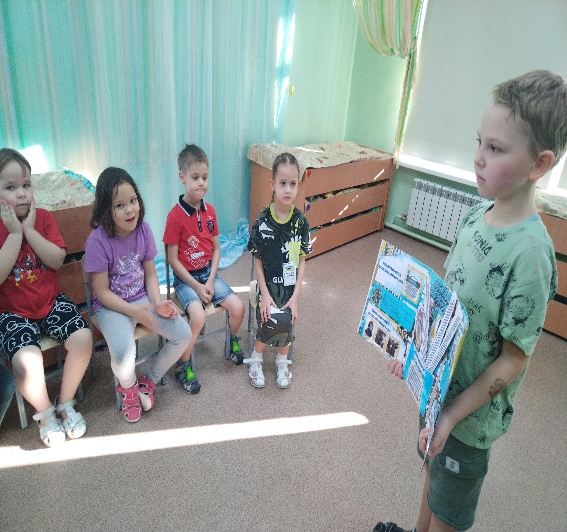 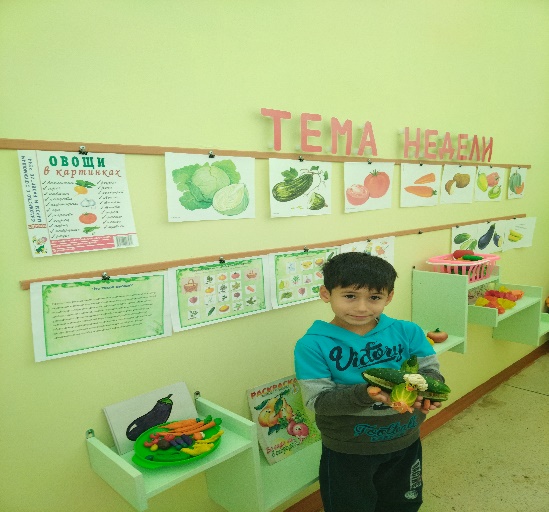 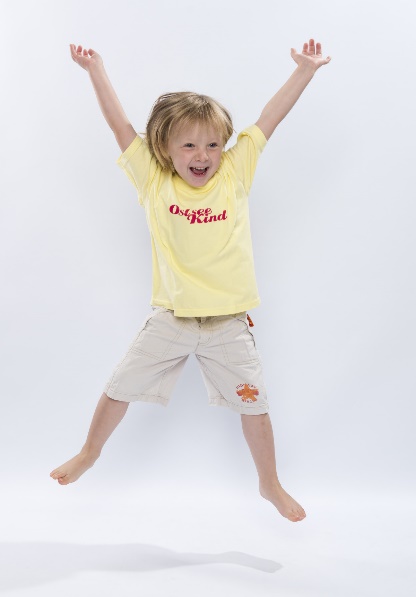 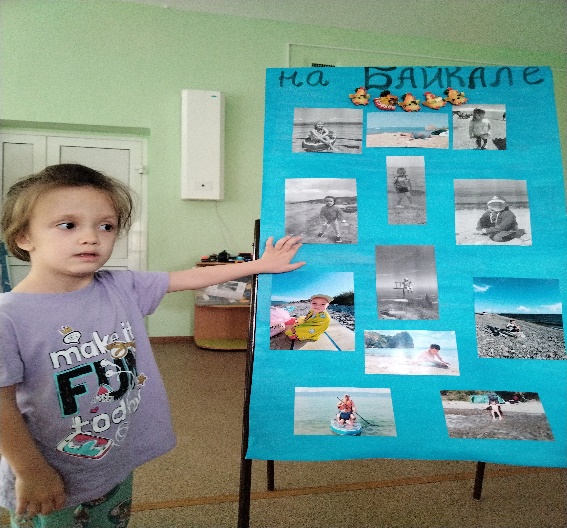 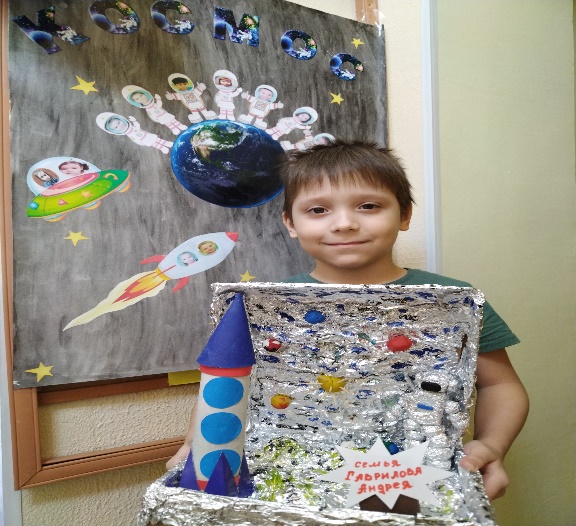